Администрация рабочего поселка Коченево Коченевского района Новосибирской области
ОТЧЕТ 
по строительству жилых домов под расселение из ветхого аварийного жилья в рабочем поселке Коченево 
в 2014-2015 г.
Подготовка и разметка площадок под строительство
Выемка грунта для монтажа фундамента
Укладка фундамента и строительство
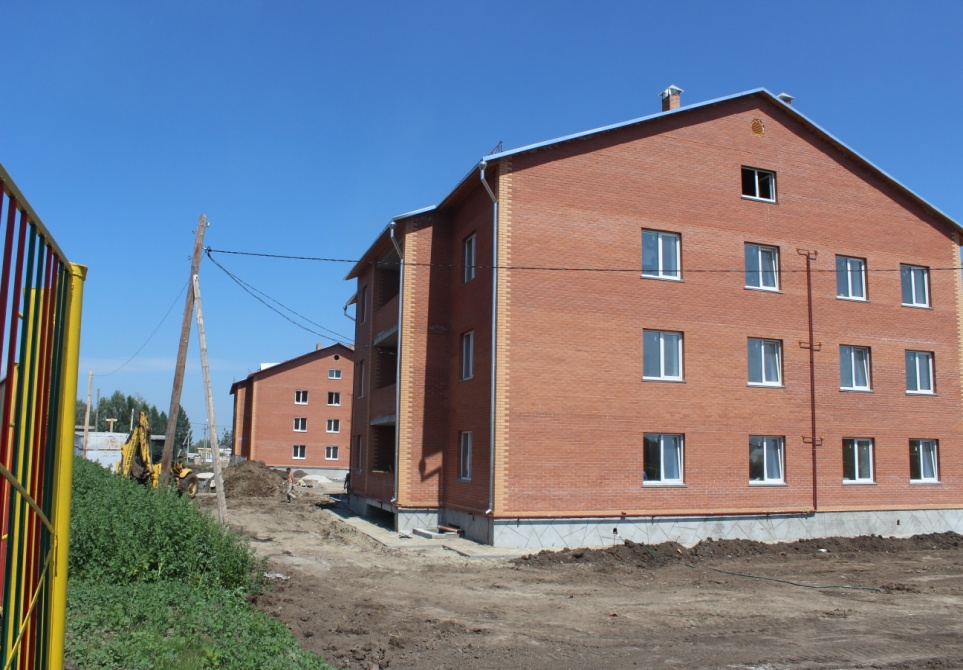 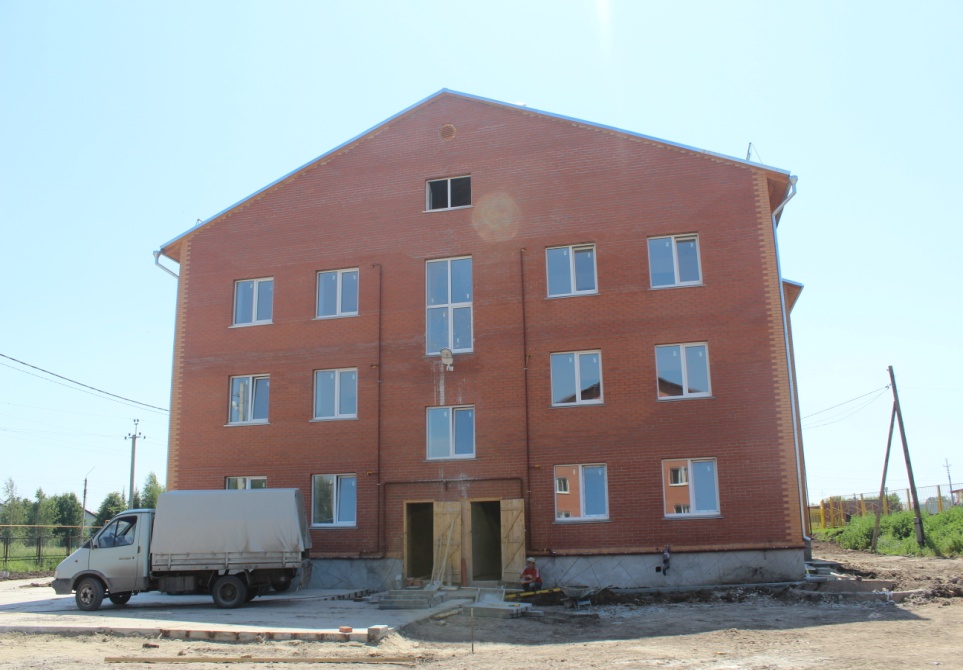 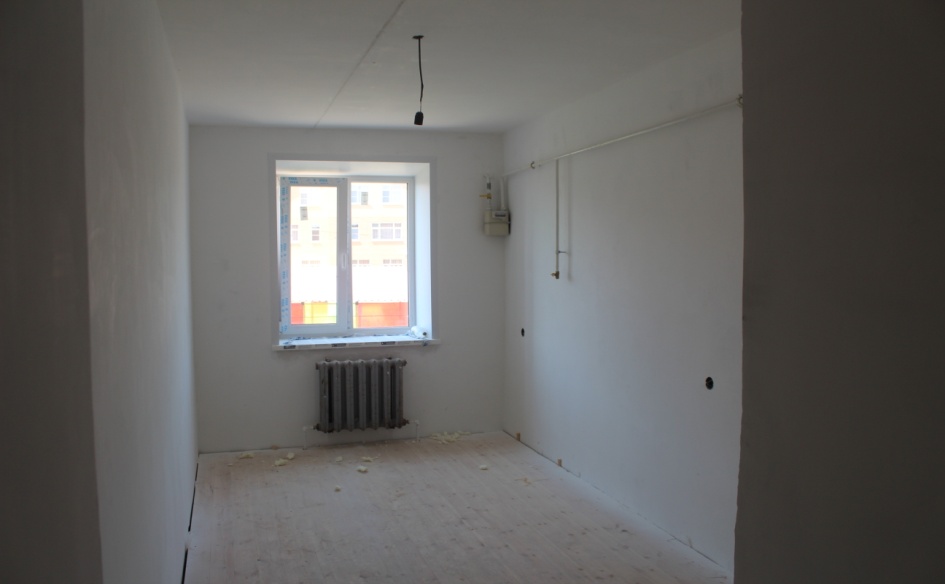 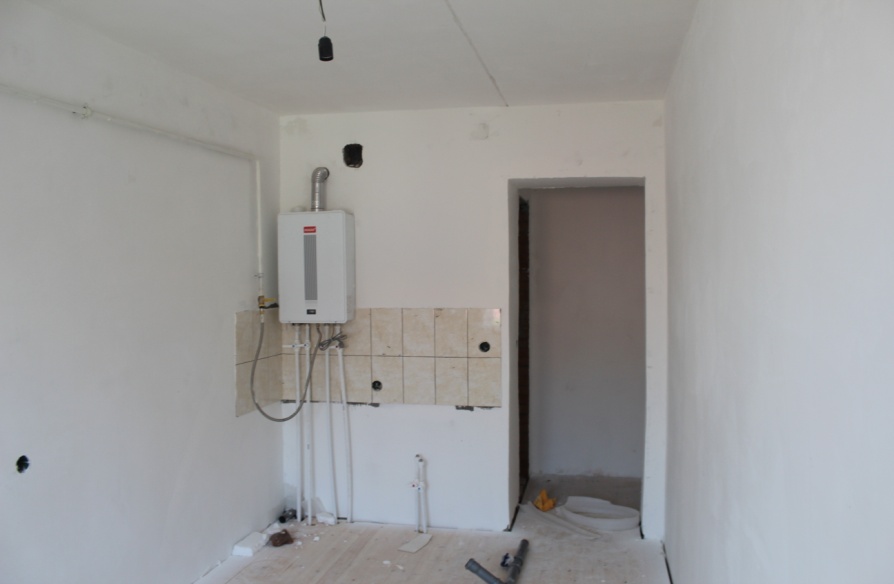 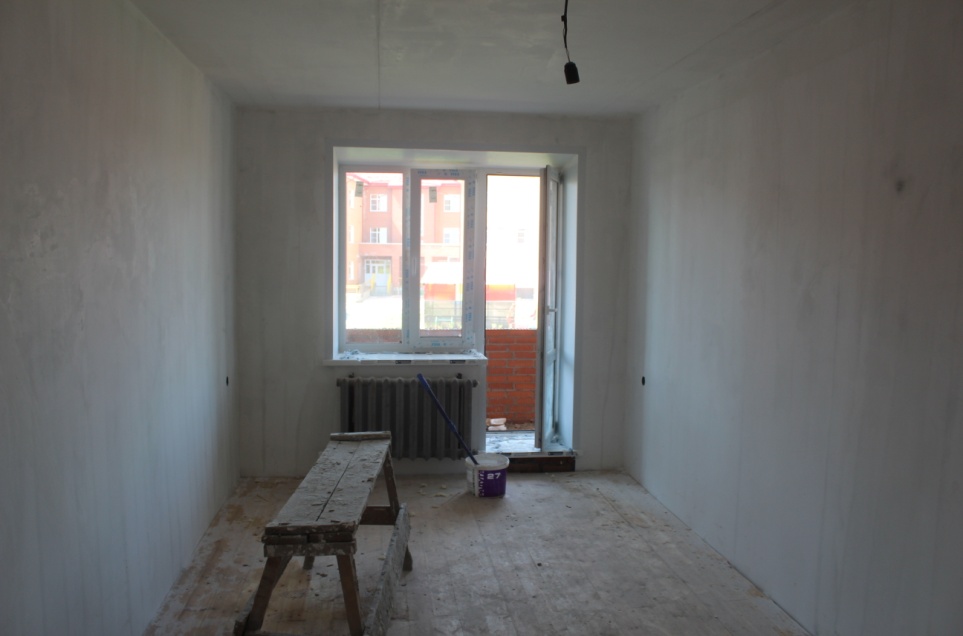 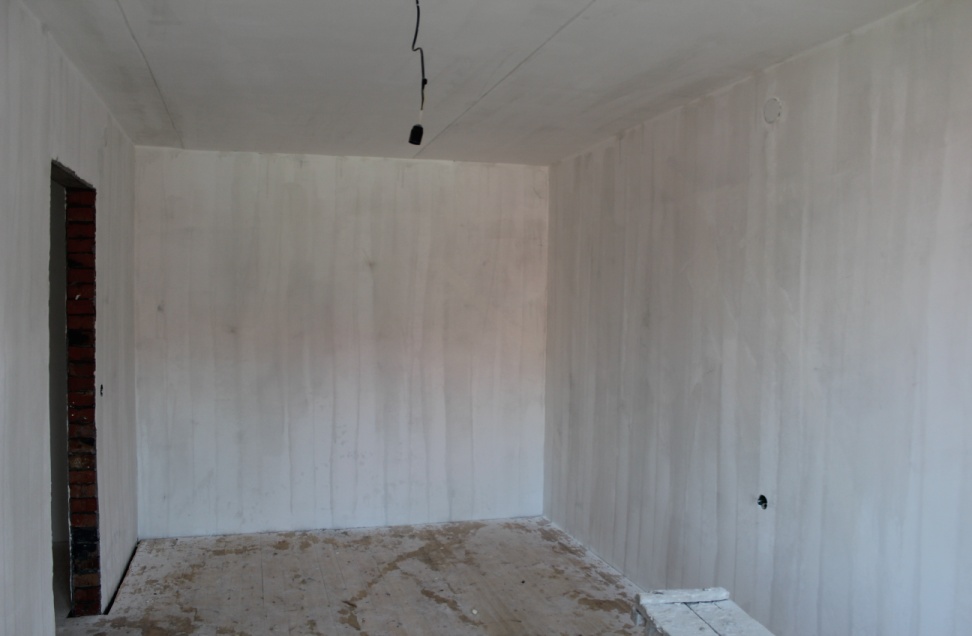 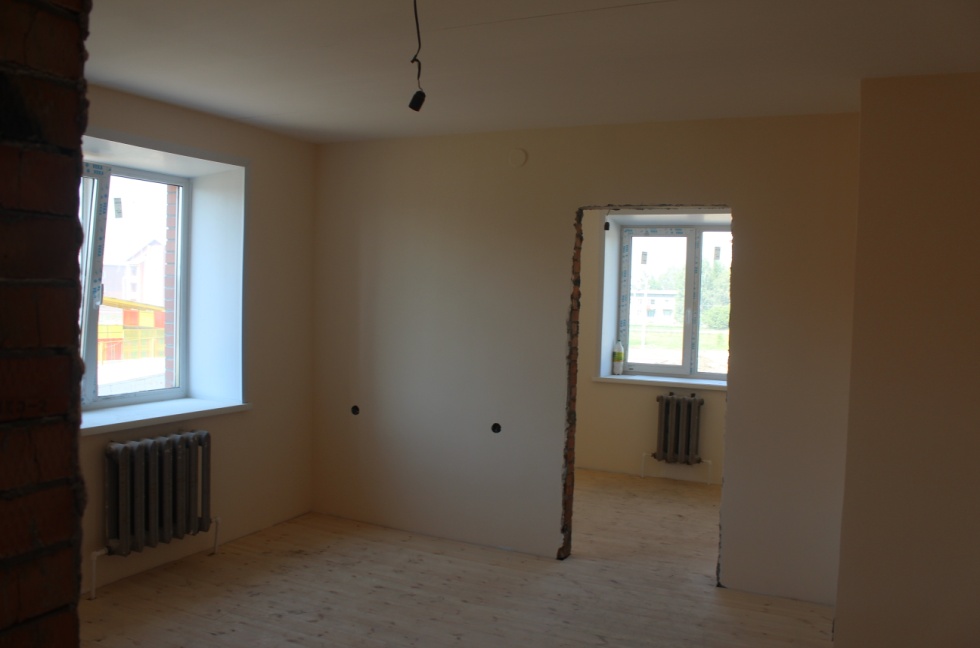 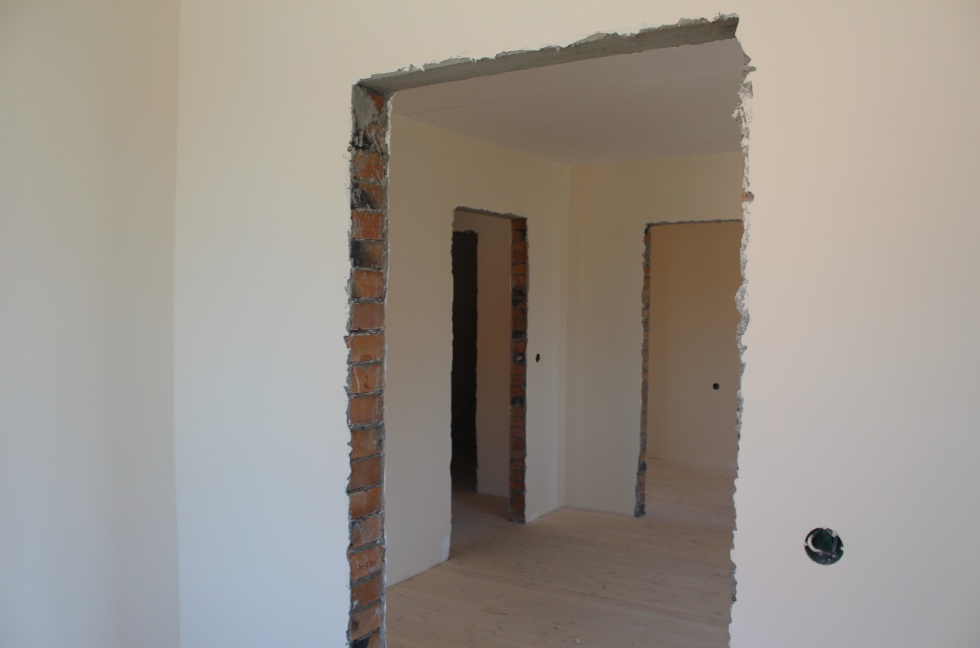 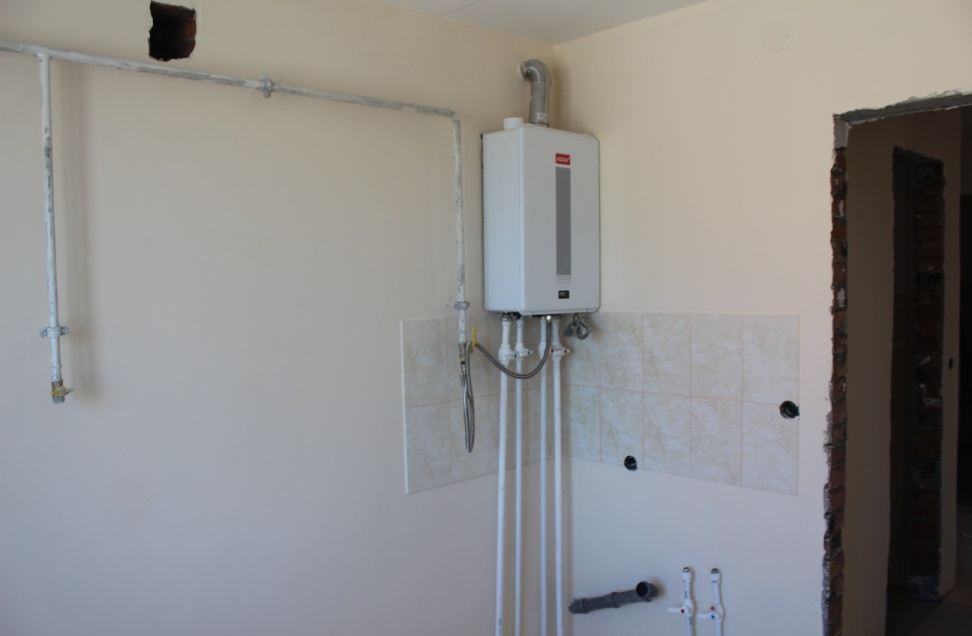 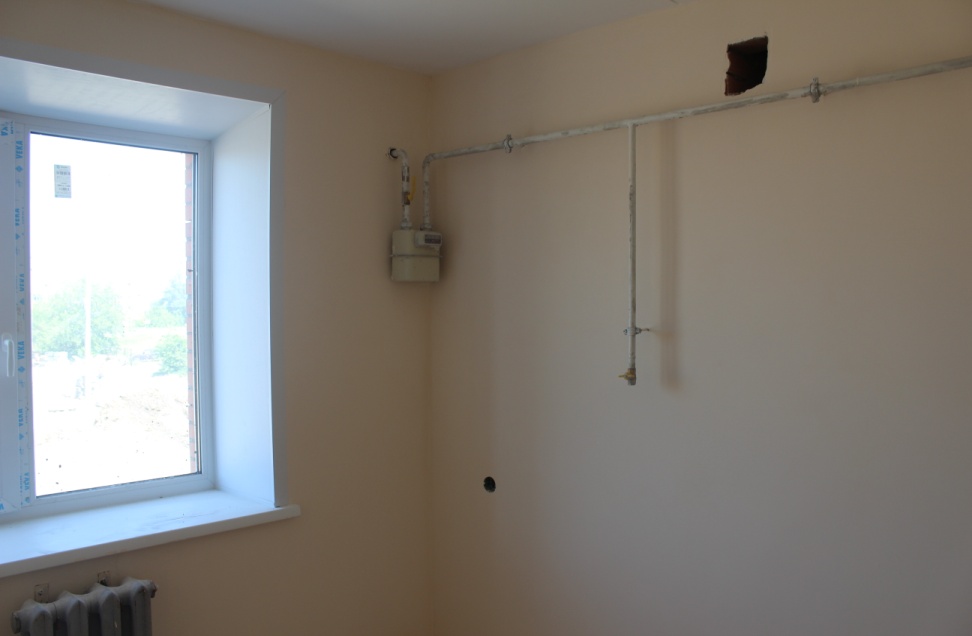 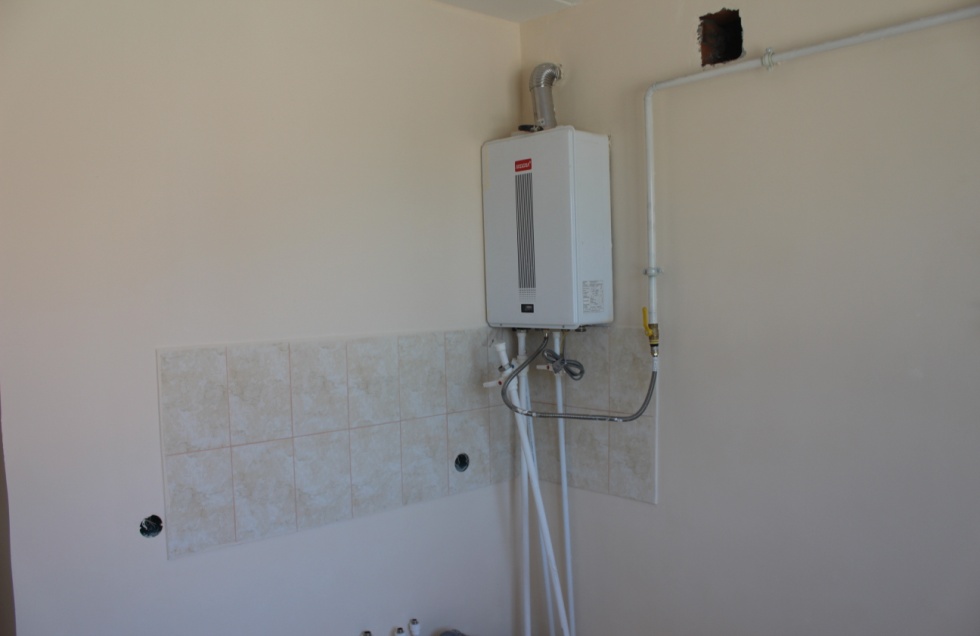 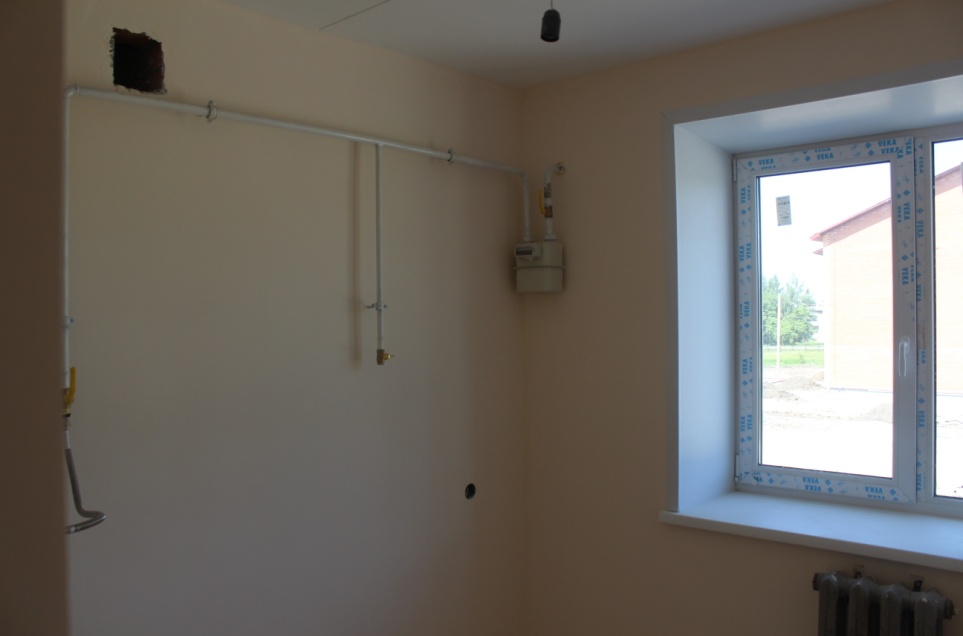 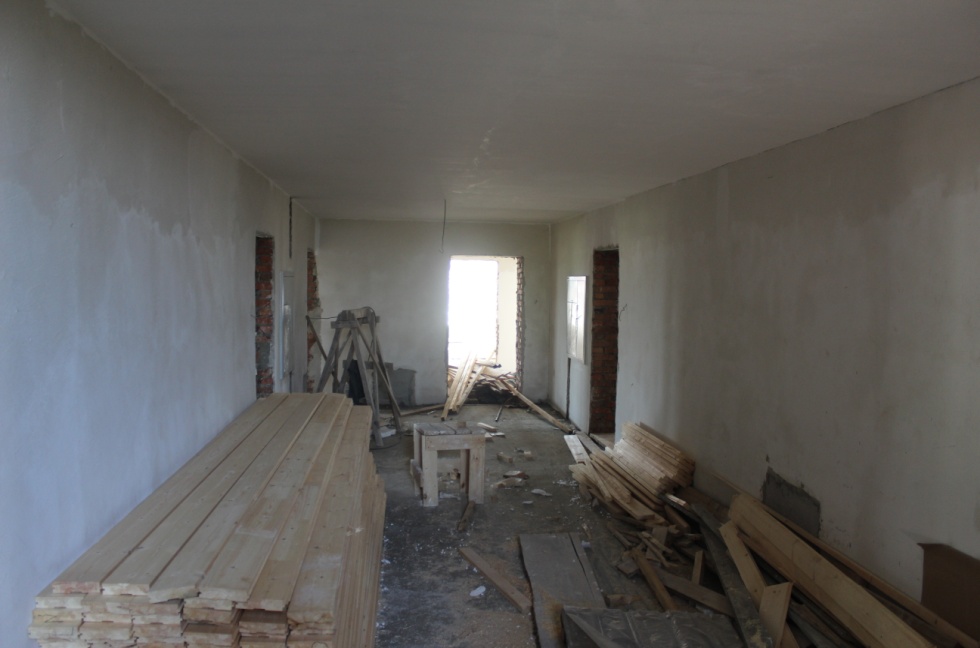 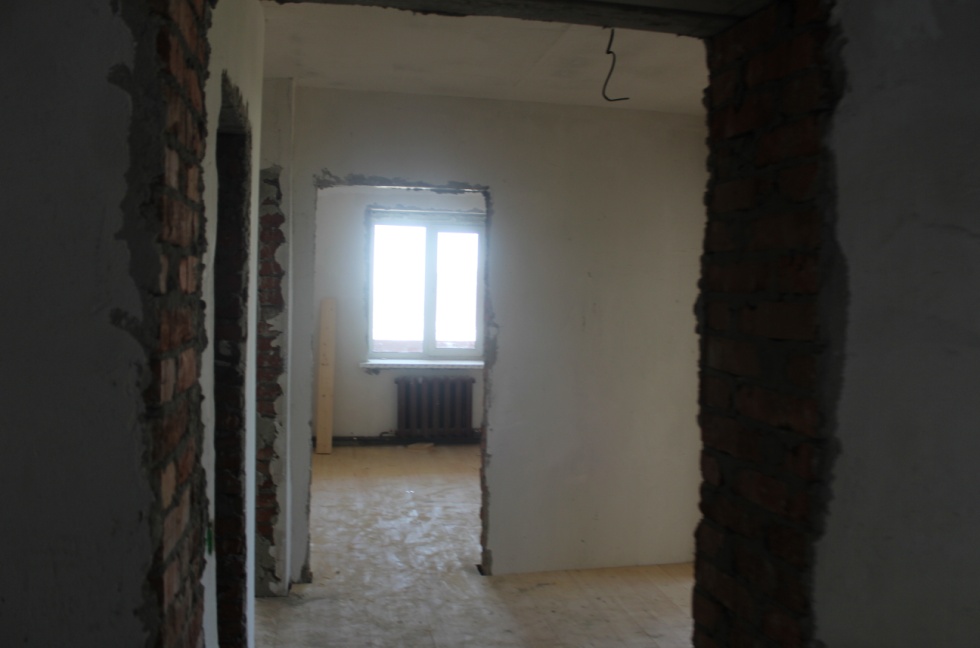 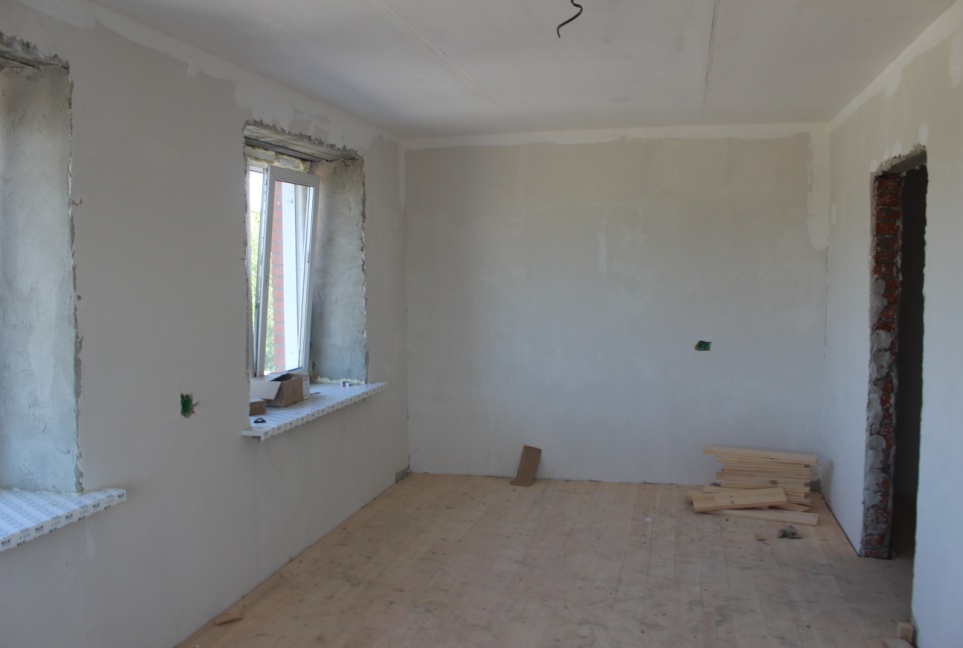 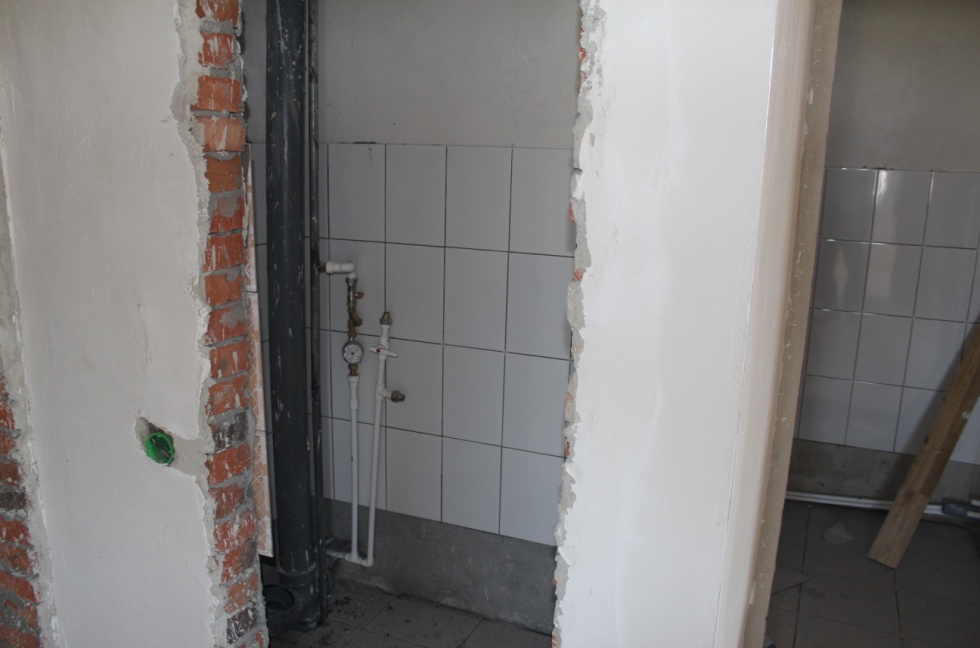 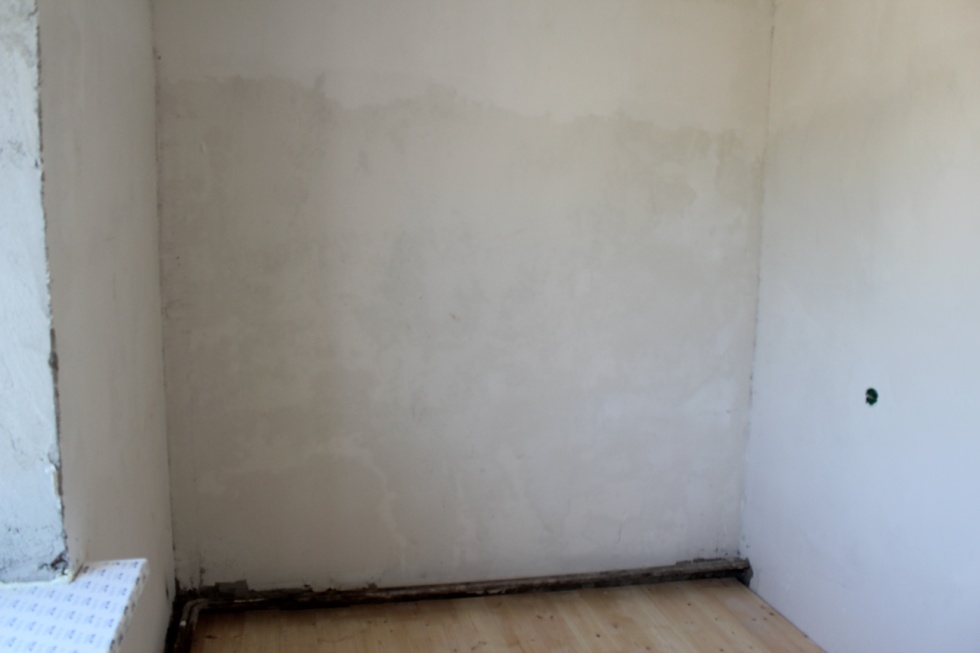 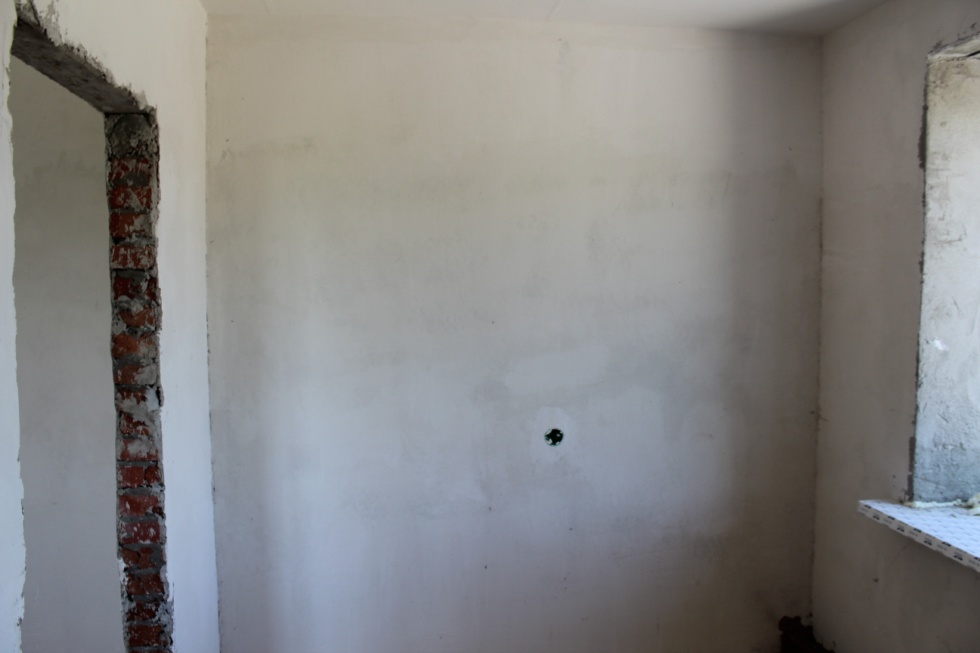 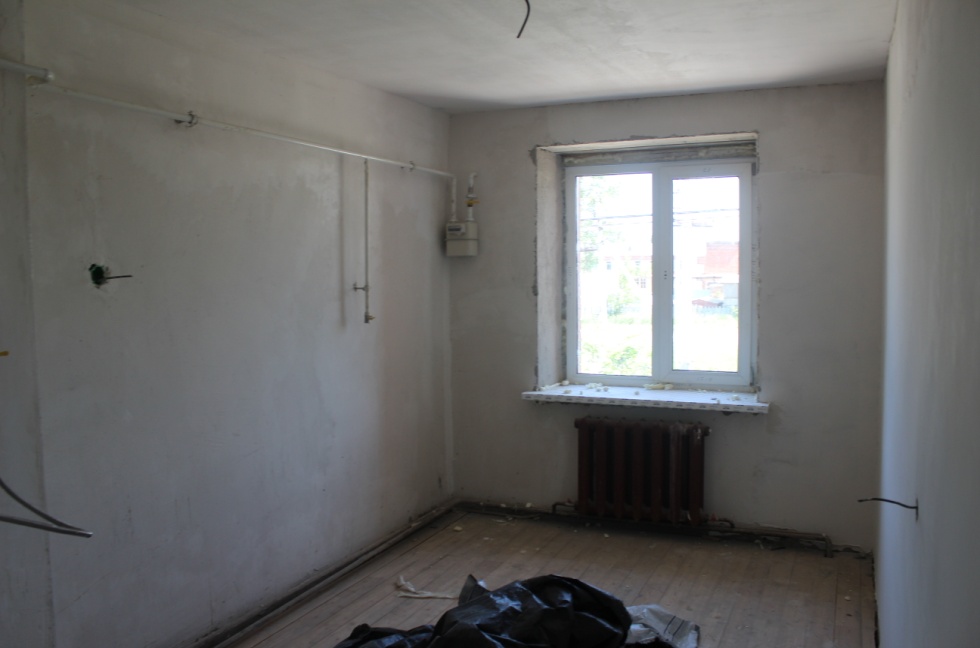 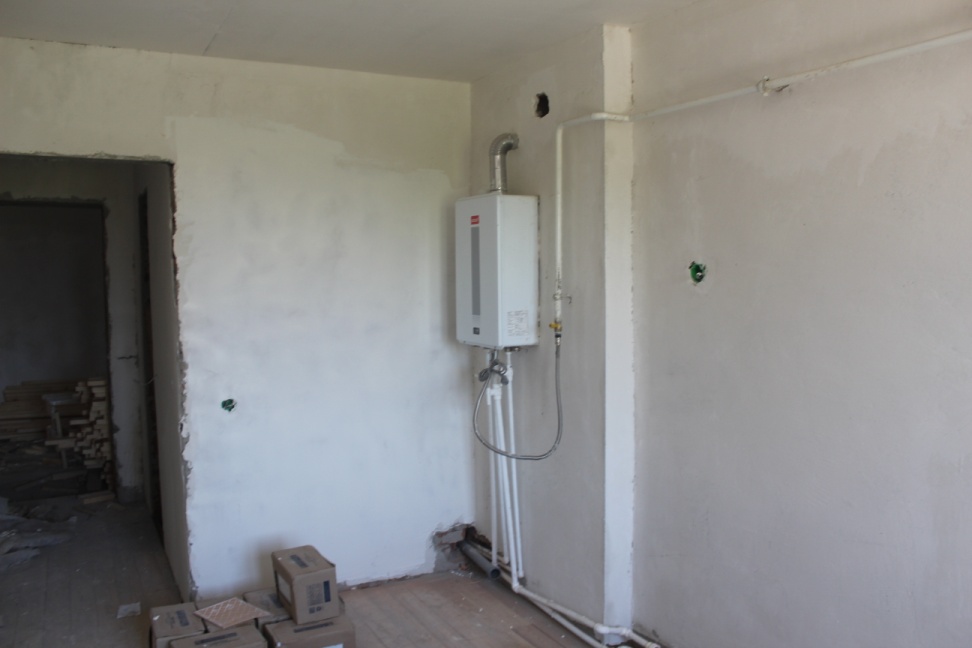 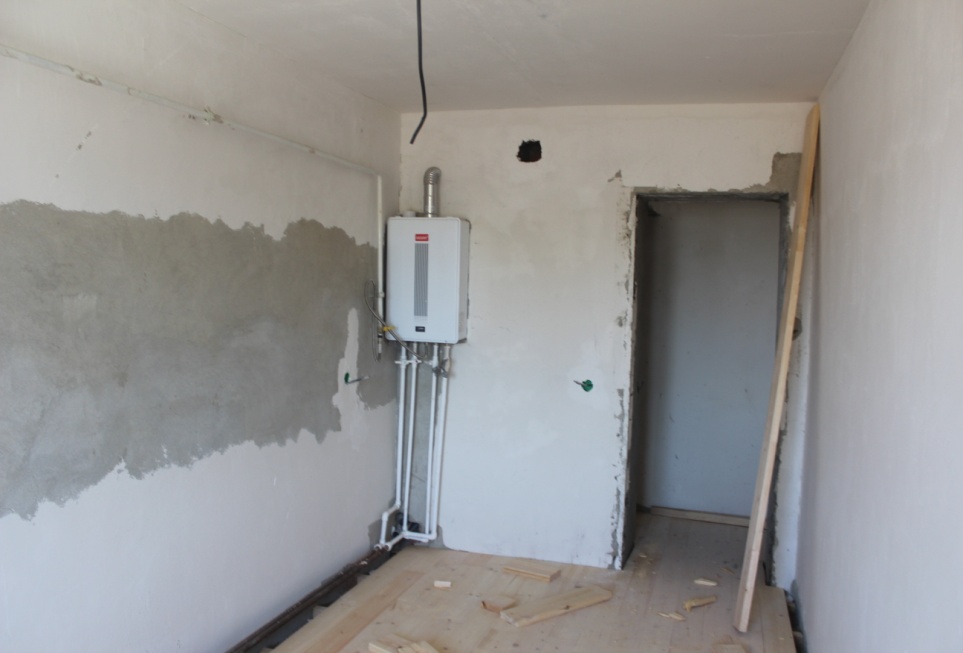 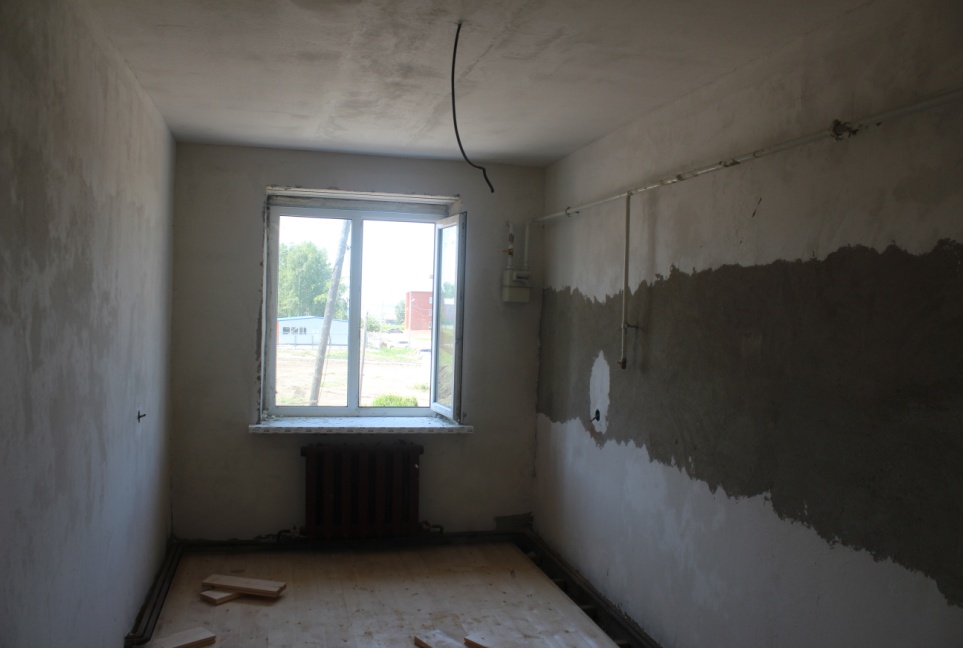